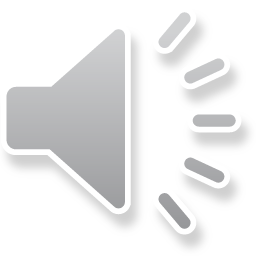 The Blackthorn Key
By Noah Ross
DARK AND MYSTERIOS
THE GREATEST
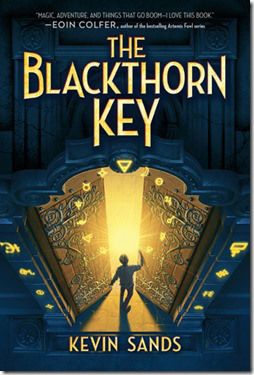 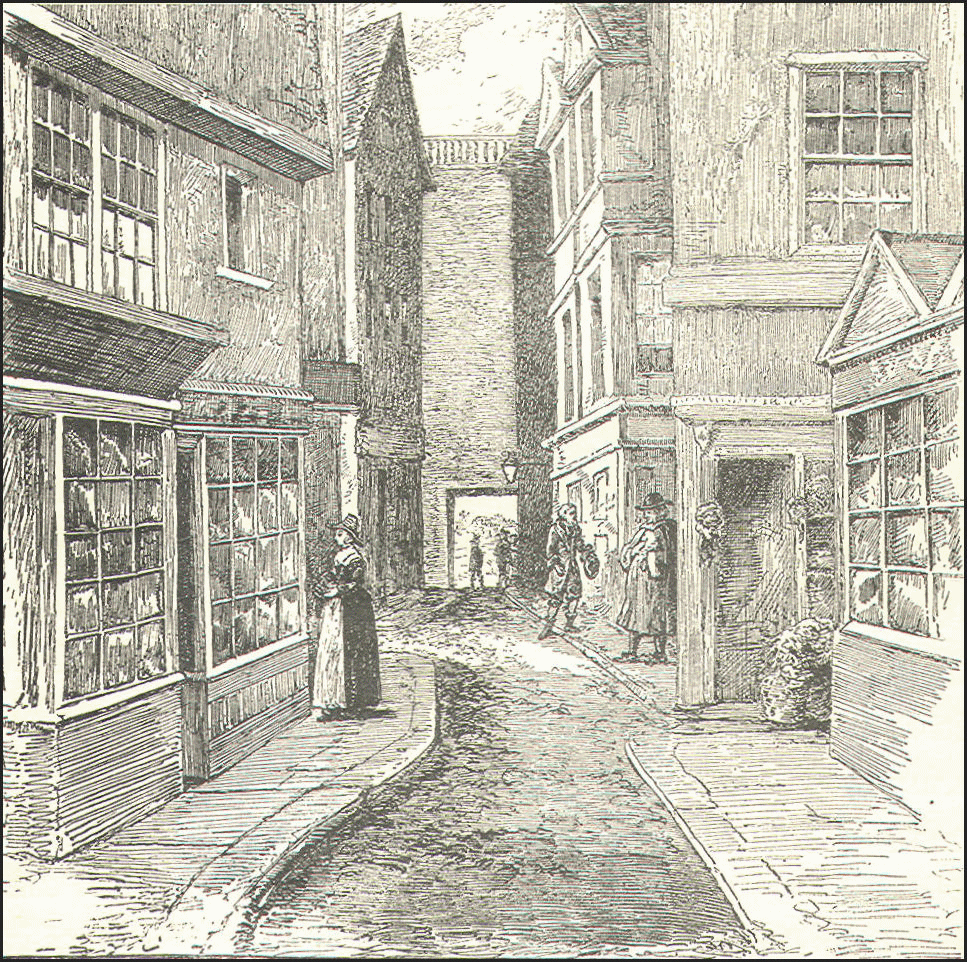 Christopher Rowe
1665
Master Benedict Blackthorn
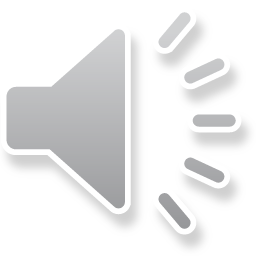 Work time
Recipes and Remedies that heal.
APOTHOCARY
Latin
Deadly or Helpful
Madapple Tea
Cure to asthma
3 seeds=cured
6 seeds=great pain
10 seeds=dead
Oil of Vitriol
Acid that Burns
Burns through anything
Give it to me!
They’ll do anything
Power
All mine!
I got you now
Best part
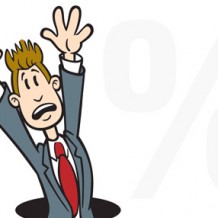 #Got you now
Don’t stop believing
No matter what happens
Why The Blackthorn Key?
I think I know.
Codes to decipher, riddles to be solved, all leading up to one important puzzle.
Mark of the Plague
Coming Soon 9/6/16
THE BLACKTHORN KEY #favbookever
Credits

Music
“Blue Valleys”

Composer: Noah Ross
Trumpet Player: Noah Ross

Project

Creator: Noah Ross
Presenter: Noah Ross 

Special Thanks

Computer: Sara Ross
Music help: Josh & Sara Ross
Audience: 5M